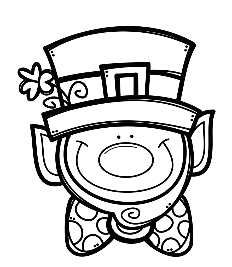 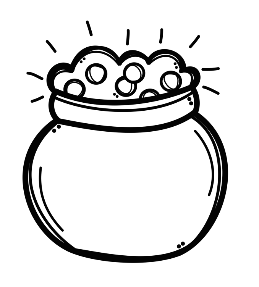 Mrs. Schimke’s Class Newsletter
February 24-28, 2020
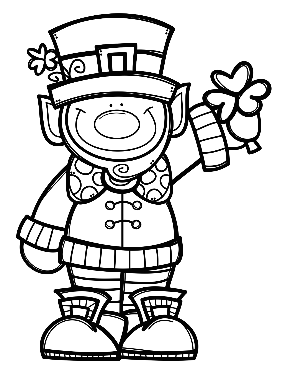 Teacher Notes

*Remember to initial or sign the student planner each night so that I know you’ve seen the nightly homework. 

*All test, quiz, and assignment dates are subject to change.

*Your child should be reading every night for our 24 Book Challenge.
Dates to Remember

2/25 Book Reports Due and
Erin’s Law Assembly
2/26 Science Assembly
2/27 Hot Lunch
2/28 Spelling Contracts Due and SHEF Bingo Night
Weekly Specials
M-Music & PE
T-PE (Art every other week)
W-Technology & PE
Th-Music & PE
Friday-Library & PE
FEBRUARY BIRTHDAYS
14-Leah
19-Mateo
22-Cooper
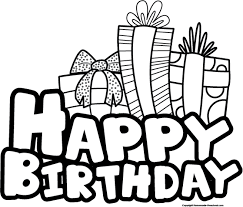 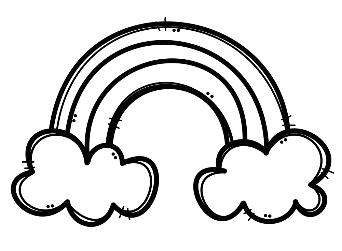